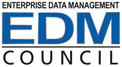 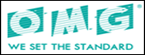 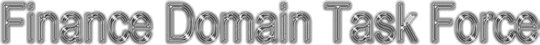 OMG Finance Domain Task Force (FDTF)
Monthly Status/review call
Wednesday August 01 2018
Agenda
News
FIBO plans for OMG Submission
Other FDTF Activities: Distributed Ledger (Blockchain) WG
Agenda for September OMG FDTF Quarterly Meeting (Ottawa)
FIBO detail – CCM, Metadata, Products etc.
FIBO Status Takeaway Slides
FIBO Detailed Status etc. 
Status of Current Specifications
Status of upcoming FIBO specifications and FCT activities
2
News
EDM Council new website
https://edmcouncil.org/? 
EDMConnect new portal: https://edmcouncil.org/page/edmconnect 
Upcoming FIBO Training
Chicago, October 10 - 11: FIBO in-depth with Mike Atkin, Dean Allemang, Dennis Wisnosky and Jacobus Geluk
https://edmcouncil.org/events/EventDetails.aspx?id=1132472&group= 
Cape Town, September 17/18: Mike Bennett, Conceptual Ontology Engineering
CCM 
18.0 SP13 (on MagicDraw 18.5)
Coordinated update to be carried out Thursday 9am ET
CCM 19 (with MagicDraw 19)
Will be bundled as CCM 19.0 with MagicDraw 19
Move to this in September
OMG Cat A liaison with ISO TC68/SC8 and TC68/SC9 and TC68
3
OMG FIBO Plans
OMG FIBO v2 substantive draft reviewed at June FDTF
Feedback on format for content annexes
Metadata updates in progress
FIBO v2 RFC September (June 30 Q2 Release OWL baseline)
OMG FIBO v1 (urgent CR on BE) pending
Metadata updates in Q2 release
Complete except for individual ontology files
Some loose ends e.g. namespace abbreviation inconsistencies
CCM FIBO-Master
Diagrams for remaining FIBO2 / Release content making good progress
Will ingest Q2 release when all updated
4
FIBO Plans
FIBO 1
FND: 1.2 as delivered in March 2017
FBC: 1.1
IND: 1.0
BE: 1.2
1.2.1 delivering imminently* as urgent fix
RTFs remain open until March 2019 and until FIBO2 approved
Check extension rules
Need s new RTF chair for each







* for certain values of imminently
5
FIBO 2.0
Everything that is in GitHub “Production” (spec)
One code base, currently originates FIBO 1
New diagrams for Release items not in OMG FIBO v1 specs
Metadata (formerly About) files derived from EDM Council metadata
Minimal OMG metadata to be added for submission
September RFC submission
Will not include rationalization of modular structure
Will be backwards compatible with FIBO1
Once adopted, will be updated quarterly via RTF
RFC to be submitted at September FDTF
Will co-ordinate with Mariano Benitez (OMG) to bring any open RTF issues across to FIBO2 FTF
6
FDTF DLT WG (Blockchain)
Regular calls – in recess until Labor Day week
Proof of Concept: use of FIBO as concept model for Smart Contracts
Process models for IR Swaps
Looked at languages used in DLT networks
Posting of RDF graphs is key
Next steps: 
Pseudocode
Example implementations with different architectures e.g. IOTA
Assume logical model remains unchanged for different architectures
See how easy or otherwise it is to pull  the relevant stuff from FIBO
Standards Co-ordination
DIDO Reference Architecture (MARS PTF)
ISO Standards TC
7
IOTA
Distributed ‘ledger’ (immutable data object) protocol
Uses Tangle not chain of blocks
Scalable
IOTA has 2 standards initiatives (plus platform):
Platform: to be released via Eclipse (June 2018?)
Protocols via ETSE (Europe)
Tangle Architecture: via OMG
OMG Submission Plans
RFC in preparation for review in September
8
Plans for September Quarterly Meeting
Decision (previous call)
Meet on Tuesday + do the Wednesday afternoon workshop

Workshop - Wednesday afternoon? 
Last time we did not
Decision last time: determine workshop agenda in these Monthly Update Calls not on the Tuesday
9
Workshop ideas?... (today)
FIBO – how to populate with the right instance data (enough information on the intended semantics?)
DLT PoC (IR Swaps)
Other ideas?
Present a proposal in the Sept MUD call for considerations
Equities, options etc.. (see PR EDW presentation)
Business Entities - L2 parent / ownership / accounting consolidation (GLIEF)
Including UK developments on entity identification
LEI / GLIEF and Accounting consolidation being done
Ownership and Control more sophisticated per UK – look at that
10
Agenda: Things to cover
FIBO update / deliverables plan
FIBO 2.0 RFC submission
DLT Matters
Distributed Ledger PoC Report-back
DIDO RA collaboration with MARS – at MARS meetings only
Update on standards work in DLT
IOTA Tangle skeleton RFC discussion 
Regulatory matters and initiatives
Like previous FCA Regulatory Call for comments 
What else ?
Anything in other groups we need to go along to?
11
Ideas:
Integration with FIGI
Equivalence and sub classis, mapping and classification matters
Ontology of information constructs e.g. identifiers versus security concepts?
FIBO shortfalls in separation between share equity versus share instruments
Industry updates
Regulatory e.g. MIFID
Standards e.g. ISO 20022 and WG1 work
Get out of our bubble
Other financial areas like Microfinance
People to approach for talks etc. 
PJ DiGiammarino
RegTech Council – looking to reach out to other e.g. EDMC / OMG
Others to be sent along – review next month
Hashtags: #RegTech #FinTech
12
Draft Agenda
Tuesday 
Morning (9 – 12)
FIBO Updates (DW) 
FIBO2 RFC 
Afternoon (1 – 5) (Board also meets – impact?)
Distributed Ledger Tech? 
DLT PoC ?
DLT IOTA standard draft
Wednesday 
Morning (9 – 12) 
– Attend ADTF  and other work groups – 
Extended lunch 12 – 1:30
Afternoon (1:30 – 5)
Workshop e.g. FIBO use – populating with data etc.
Finalize today or  Sept Monthly Call
13
FTF and RTF Charters (Friday Plenary) June results
Foundations
1.2 RTF reported in March 2017
1.3 RTF chartered Sept 2017
June: Extended to December 2018
Business Entities
1.2 RTF chartered Sept 2016
Separate urgent issue – to be actioned by the RTF
June: Extended to December 2018
Indices and Indicators
1.1 RTF chartered in Sept 2016
June: Extended to December 2018
Financial Business and Commerce (FBC) 
New RTF 1.1 chartered in September 2016
June: Extended to December 2018
These remain in existence until FIBO2 is approved
Needed for approving urgent issues
14
FIBO Detailed Information
FIBO Terminology (Modules, domains etc.)
FIBO EDMC and OMG Metadata
CCM Round Tripping
FIBO spec Products
FIBO spec Content
FIBO 2.0 OMG Submission Deliverables
And decisions needed
Web presentation of FIBO content
15
Terminology
Business Domain: Separate views of business content without reference to model structure / namespaces
Model Structure
Domain: The top level e.g. BE, FND, FBC
Module: package and IRI fragments below Domain
 recursive
Ontology: file / leaf level component
There are abstracts for each of these
Written now for Provisional / Extensions
Included in Metadata files for each level / component
All abstracts moved from sm:fileAbstract to dct:abstract
OMG specs to be generated from these, reversing some changes e.g. add OMG Copyright when submitted
FIBOPedia also generated from these
16
FIBO Metadata
spec.edmcouncil.org  has EDM Council specific metadata
e.g. versionIRI (autogenerated)
uses OMG AB SpecificationMetadata where appropriate
Replaces sm:responsibleTaskForce with dct:creator (link to FCT pages)
New “Artifacts” ontology to drive new metadata eventually
OMG FIBO v2 needs minimal additional metadata
Formal publication dates / submission dates
sm:responsibleTaskForce (FDTF)
OMG copyright statement
Changes from FIBO v1
Specification  Domain
Family  Specification 
Needed to change:
“Responsible Task Force” => FCT
17
FIBO Master Open Actions
Main issues:
Duplication (Proxies) all fixed? See JIRA on Equivalent classes
Semantic Duplication – FND FCT investigations ongoing
References to things not there (status unknown; scripted?)
Duplicate property names (short names)
Values ontology 
Phase 1 (Provisional) DONE
Phase 2 (Release) to do
Phase 3 (applying Values semantics) to do
Proposal
Release updates to the legacy material in horizontal layers:
Layer 1: definitions cleaned up
Layer 2: Simple conceptual semantics
Layer 3: FIBO OMG Release style and fitness for Protégé
18
CCM Round Trip Ingest Process
Process 
Written up
Set-up Requirements documented
Working directory set
Only FIBO one needed now
Need to be on line
Home folder set up for multi-user
Namespaces: can’t simply change a URI in OWL without replicating in CCM ahead of next ingest
These are being tracked
19
Round tripping
Functional as currently specified
Some functions not yet implemented
Individuals?
New features implemented in CCM
Ontology Metadata
Min 0 restrictions
Remote restrictions (domain is in a different ontology / package) (to test)
20
spec.edmcouncil.org/fibo Products
Glossary
As HTML
As spreadsheet
Data dictionary spreadsheet
FIBOPedia (module and ontology abstracts)
Vocabulary (SKOS)
Use alt-label for synonyms for tool support added this quarter
SKOS Relations usage (2 styles); actually doing just one at present? Yet we do see Concept treatments for Properties in the current SKOS as well, somehow
SMIF - UML Business Model diagrams
Extending to Provisional as well as Release
Widoco OWL documentation (including visualizations)
Existing issues fixed
New document content (abstracts etc.)
OWL Ontology files
RDF/XML, TTL, JSON-LD + Nquads
Linked Data Fragments 
Schema.org (alignment)
21
FIBO spec Statuses:
Release
All fully vetted OWL ontologies
FND (part); FBC; BE; IND; DER (part); SEC (part)
Provisional (in development ontologies)
Loans – the HDMA / US mortgage Loans vertical substantively complete but not yet Release
Reference terms: SEC, DER, CIV
Bonds substantively complete but not Release
Temporal terms (pricing etc.)
Process terms (CAE, Issuance etc.)
These are in Alpha and Beta SME review status
Informative
Extensions to items already published
Additional material that is not really extensions
22
FIBO 2.0 (OMG)  Deliverables
Per EDM Council site – which of these to include?
Glossary (HTML and Excel)
Data Dictionary (CSV / Excel)
FIBOPedia
Vocabulary (SKOS)
UML Business Model (SMIF) 
Widoco (VOWL + Specification document)
OWL Ontology Files (definitive) 4 formats available
For OMG users
OWL – as above; RDF/XML flavor only (Normative)
UML XMI - Keep
SMIF XMI / CCM NEW – do we also deliver this? (not normative). No diagram semantics
UML XMI for the ODM models
ODM XMI – Review whether to deliver this
Ancillary file(s): SMIF Repository (CCM)
23
Decision for Submitters:
Which of these needs to be Normative for OMG end users?  Not adding EDMC deliverables
What do users need to assert conformance with?
Decision: not to deliver UMLXMI or ODMXMI? 
Ongoing discussion
Decision: to include informative MDZip files for CCM models
EDM Council to consider whether to include these on spec.edmcouncil.org as well
EDM Council to consider whether to track similar statuses of Definitive / Normative / Informative for the deliverables there
24
Web Presentation Requirements
How to render ontologies using HTML / Web browser 
What you see in a browser when you enter the URI of a class or property
OMG Working Group: 
FIBO and other OMG requirements
Single IRI per concept with alternative views
Completed its work for now
The material at spec doesn’t follow this at the current release
Stay tuned for possible improvements
25
Take-away Slides
26
FIBO Current Status and RTFs
27
FIBO Current Specifications Status Overview
FIBO Foundations 
Final version approved by OMG March 2015
Revised 1.2 approved March 2017
RTF 1.3 Dec 2018 close: defer changes to FIBO2 (FTF)
FIBO Business Entities
RTF 1.2 Dec 2018 close: defer changes to FIBO2 (FTF)
Version 1.1 is current FIBO 1 baseline
Revised 1.2.1 Urgent Issue Resolution -  baseline
FIBO Indices and Indicators
RTF 1.1 Dec 2018 close: defer changes to FIBO2 (FTF)
Version 1.0 is FIBO 1 baseline
FIBO FBC
RTF 1.1  Dec 2018 close: defer changes to FIBO2 (FTF)
Version 1.0 will be FIBO 1 baseline
These will be the final definitive versions of FIBO 1
28
FIBO: Scope and Content
Upper Ontology
FIBO Foundations: High level abstractions
FIBO Business Entities
FIBO Financial Business and Commerce
FIBO Indices and Indicators
FIBO Contract Ontologies
Securities (Common, Equities)
Securities (Debt)
Derivatives
Loans, Mortgage Loans
Funds
Rights and Warrants
FIBO Pricing and Analytics (time-sensitive concepts)
Pricing, Yields, Analytics per instrument class
FIBO Process
Corporate Actions, Securities Issuance and Securitization
Future FIBO: Portfolios, Positions etc.
Concepts relating to individual institutions, reporting requirements etc.
Key
OMG in process
Draft in CCM/FIBO-V
FIBO: Status
In preparation
Spec Release
Upper Ontology
FIBO Foundations: High level abstractions
FIBO Business Entities
FIBO Financial Business and Commerce
FIBO Indices and Indicators
FIBO Contract Ontologies
Securities (Common, Equities)
Securities (Debt)
Derivatives
Loans, Mortgage Loans
Funds
Rights and Warrants
FIBO Pricing and Analytics (time-sensitive concepts)
Pricing, Yields, Analytics per instrument class
FIBO Process
Corporate Actions, Securities Issuance and Securitization
Future FIBO: Portfolios, Positions etc.
Concepts relating to individual institutions, reporting requirements etc.
[Speaker Notes: Also viewable in Adaptive – see link on next slide]
FIBO Where is What!
General Information - http://www.edmcouncil.org/financialbusiness
Historical perspective and status
29 FIBO Business Conceptual Ontologies have been built since 2008
 http://www.edmcouncil.org/semanticsrepository/index.html
Contains much detailed downloadable information including models, spreadsheets and XLS files for 29 FIBOs
Github Working Wiki page”
https://github.com/edmcouncil/fibo/wiki
For those who want to get serious soon – Links to UML and RDF/OWL downloadable files for all 29 FIBOs and much much more of Pink and Yellow and Green FIBOs
Browseable and searchable repository with workspaces for all ontologies
http://us.adaptive.com/FIBO/a3/ 

http://www.omg.org/spec/EDMC-FIBO/FND/Current
Contains FIBO-FND in final OMG documentation form including UML and RDF/OWL models for FIBO Foundations
Github wiki is at:
https://github.com/edmcouncil/fibo/wiki/FIBO-Foundations 
http://www.omg.org/spec/EDMC-FIBO/BE/Current
Contains FIBO-BE (Business Entities) In OMG documentation form.  
Github wiki is at
https://github.com/edmcouncil/fibo/wiki/FIBO-Business-Entities 
A working version in testing (“David’s Branch”) is at 
https://github.com/dsnewman/fibo/tree/pink/be
http://www.omg.org/spec/EDMC-FIBO/IND/Current
Contains FIBO-IND (Indices and Indicators) In OMG documentation form
Github wiki is at
https://github.com/edmcouncil/fibo/wiki/FIBO-Indices-and-Indicators .
Pointer to Loans FIBO Github Wiki page
https://github.com/edmcouncil/fibo/wiki/FIBO-Loans 
Pointer to Securities and Equities FIBO Github wiki page
https://github.com/edmcouncil/fibo/wiki/FIBO-Securities-and-Equities
FIBO Atlassian Wiki Spaces
FIBO Overall
https://wiki.edmcouncil.org/display/FIBO/FIBO 
FIBO Content Teams
Foundations
https://wiki.edmcouncil.org/display/FND/FCT-FND 
Business Entities 
https://wiki.edmcouncil.org/display/BE/FIBO+-+FCT+-+Business+Entities 
Indices and Indicators
https://wiki.edmcouncil.org/display/IND/FCT-IND 
Financial Business and Commerce
https://wiki.edmcouncil.org/pages/viewpage.action?pageId=786677 
Loans
https://wiki.edmcouncil.org/display/LOAN/FCT-LOAN 
Securities and Equities
https://wiki.edmcouncil.org/pages/viewpage.action?pageId=786661 
Derivatives
https://wiki.edmcouncil.org/display/DER/FCT-DER 
Vendor Team
https://wiki.edmcouncil.org/display/FVT/FIBO+-+Vendor+Team
32
FIBO Vocabulary
This means FIBO expressed in SKOS
Usable in SKOS tools
Optimized for relationships view in diagrams
Uses alt-label for synonym
33
schema.org Status
Work on second phase (FB extensions) 
Status? Not known at thi time
See schema.org for status and details
See FIBO Wiki structure 
Wiki group management as per FCTs (see other notes)
34
Appendices: Background Slides
I Jargon Blaster
II FIBO Infrastructure
III Red FIBO
IV FIBO Content and Status (“scenario” slides)
35
Appendix I: Jargon Blaster
ISO 10962 
Classification of Financial Instruments (CFI)
New version released in Jan 2015
ISO 20022
Messaging standard, UML to XML transformation
incorporated the draft ISO 19312 (WG11)
WG11 model was starting point for most FIBO
ISO 11179 = Metadata Repositories
XBRL = eXtensible Business Reposrting Language
Concepts are in individual “Taxonomies” (model schemas) only (IASB, IFRS, US-GAAP, etc.)
MDDL – Market Data Definition Language
36
Appendix II: FIBO Infrastructure
The “Holy Trinity”
GitHub
JIRA
Jenkins
Wiki
Each FCT and other teams have Wiki area (“Space”)
Minutes, actions etc. posted there
How-to Guide will be posted to Wiki also

Wiki to JIRA Bridge: meeting actions identified in Wikis are also now reflected as JIRA issues
Need for some instruction in this for FCT Leads
37
How-To Guide
Shows overall process to follow in using GitHub and Atlassian Sourcetree, for FCT Leads
Detailed screenshots for each part of the process
New section on definitions added
Additional definitions added
This is the version that is posted on the Wiki
New section on aligning local and remote branches with EDM Council Master
38
Engagement Model
Groups
Each Team is configured as a “Group” in JIRA
This group is then also used for participation in Wiki “spaces”
If you registered for GitHub access, you GitHub ID also becomes your JIRA ID
Group leads will then add you to their team group
Otherwise, you will have received an invitation from JIRA directly
You may want to retrospectively ask to be added to GitHub
Some people are having difficulty accessing the Wiki – there is a synch to be run periodically
39
Process Progress
FCT Process (to be followed by FCT Leads)
Standard template / slides used by all FCT leads
Minutes posted to Wiki
Dennis is doing this fro MB notes; 
FCT leads should take on responsibility for note-taking and publishing
FIBO Proof of Concept Teams
May use any FIBO color as appropriate
Run on same process as FCTs (wiki etc.).
FIBO Vendor Team
Initially focused on tool support for specification activities
Will also extend to potential test assistance, PoCs etc. 
Build / Test / Deploy / Maintain document
This is the definitive reference for all process (see Fig 4 of that)
GitHub / Process User Guide updated
Will extend to overall process over time
40
FIBO Content Teams
Each FIBO Content Team has
A GitHub fork on the FCT Leader GitHub account
A working wiki on the main (EDM Council) GitHub account
Regular meetings
41
Questions?
42